WELCOME to EARTH & ENVIRONMENTAL SCIENCE
Mr. Whitaker
ATTENDANCE
show up to class!!!
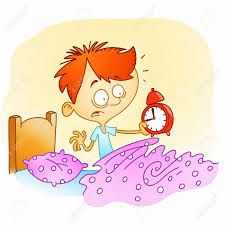 Be PREPARED to learn!
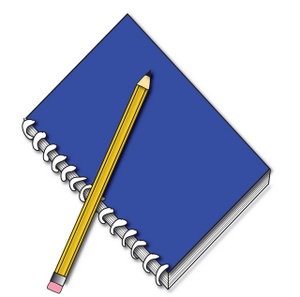 TRY your best!
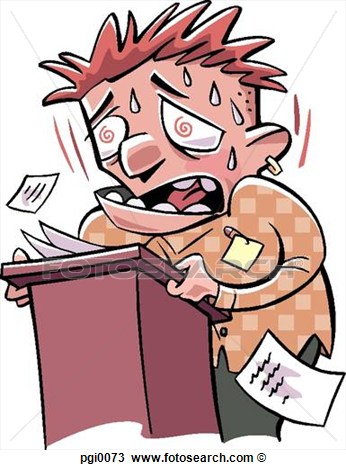 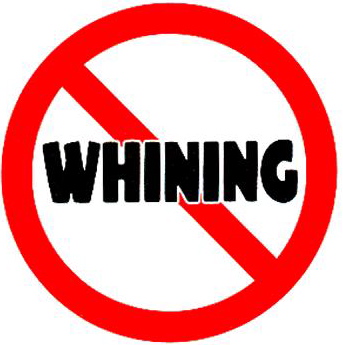 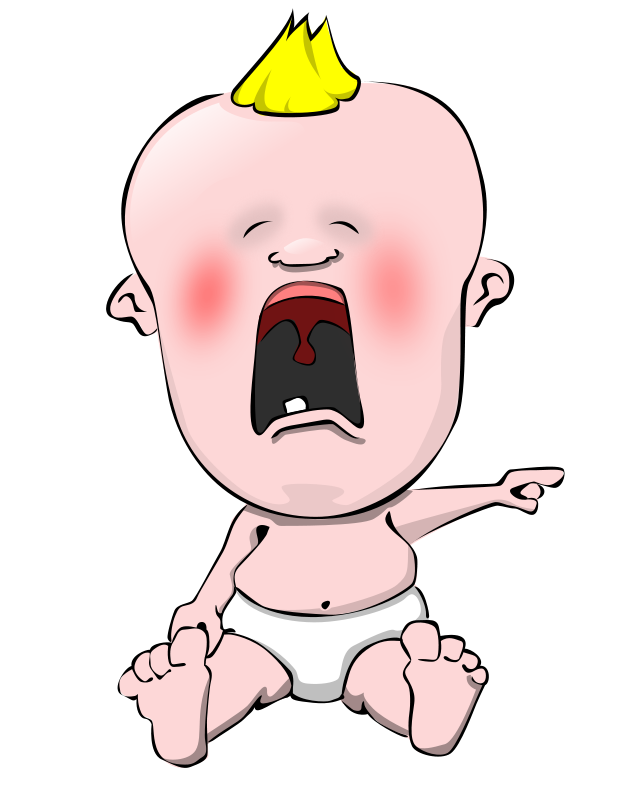 RAISE YOUR HAND
- to be recognized
- to get out of seat
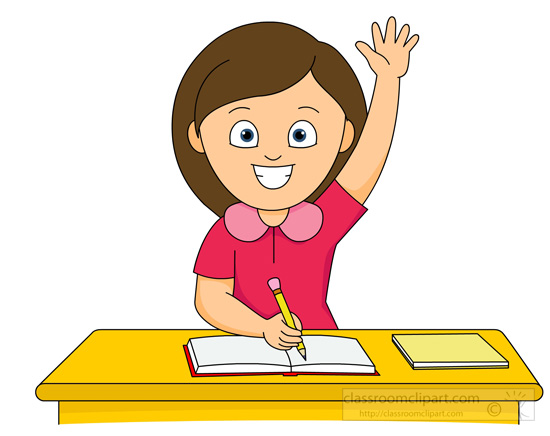 In your seat when the bell rings!
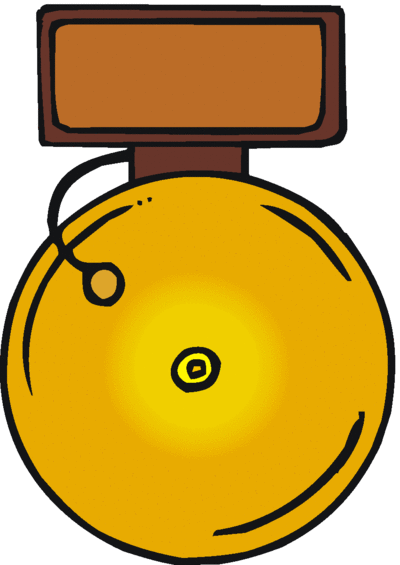 NO food, drink, or gum
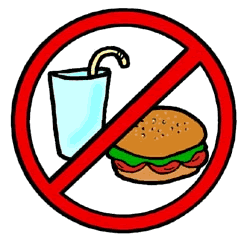 RESPECT
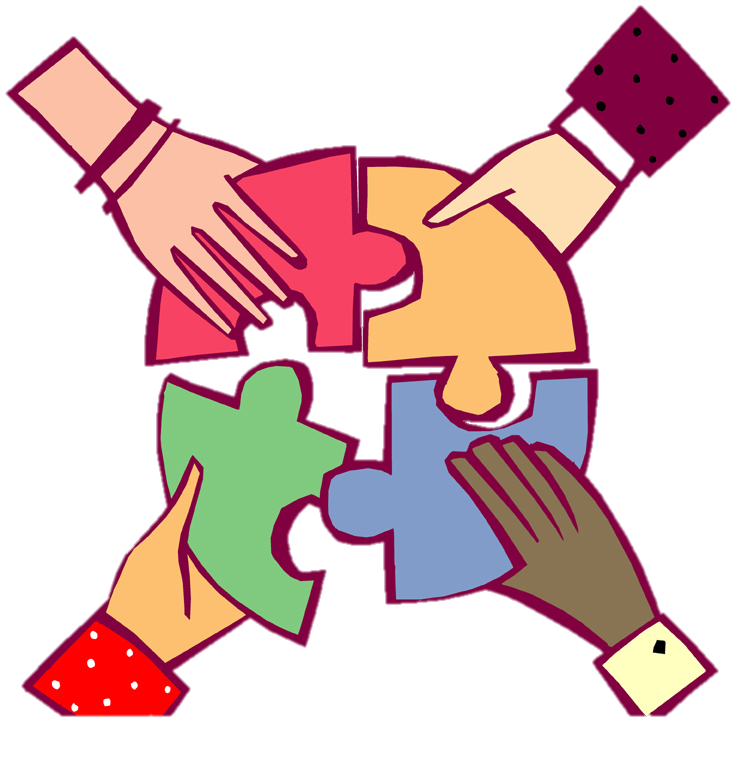 1.) yourself
2.) others
3.) classroom materials
Stay ORGANIZED
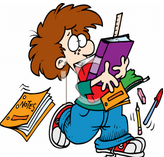